Kruskal’s algorithm
Outline
This topic covers Kruskal’s algorithm:
Finding a minimum spanning tree
The idea and the algorithm
An example
Using a disjoint set data structure
Kruskal’s Algorithm
Kruskal’s algorithm sorts the edges by weight and goes through the edges from least weight to greatest weight adding the edges to an empty graph so long as the addition does not create a cycle

	The halting point is:
When |V| – 1 edges have been added
In this case we have  a minimum spanning tree
We have gone through all edges, in which case, we have a forest of minimum spanning trees on all connected sub-graphs
Example
Consider the game of Risk from Parker Brothers
A game of world domination
The world is divided into 42 connected regions
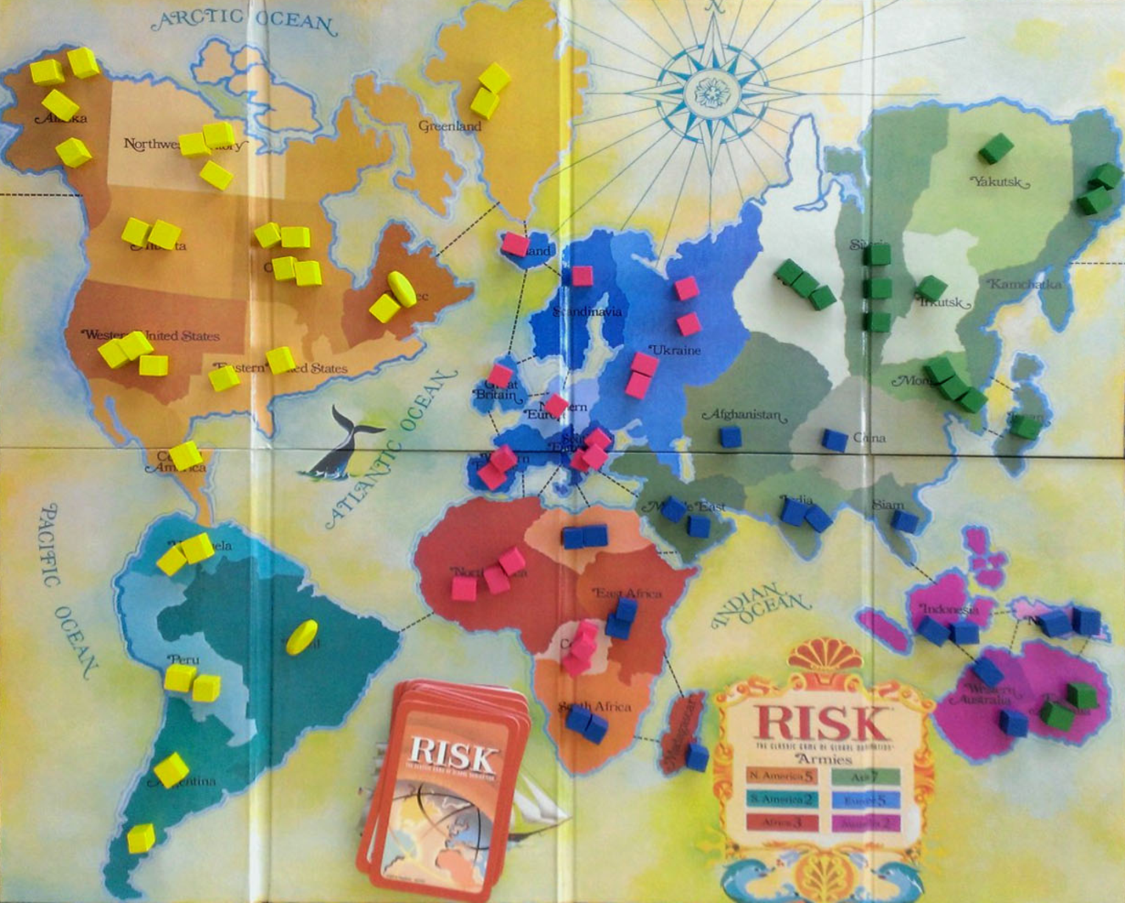 http://thunderbird37.com/tag/parker-brothers/
Example
Consider the game of Risk from Parker Brothers
A game of world domination
The world is divided into 42 connected regions
The regions are vertices and edges indicate adjacent regions
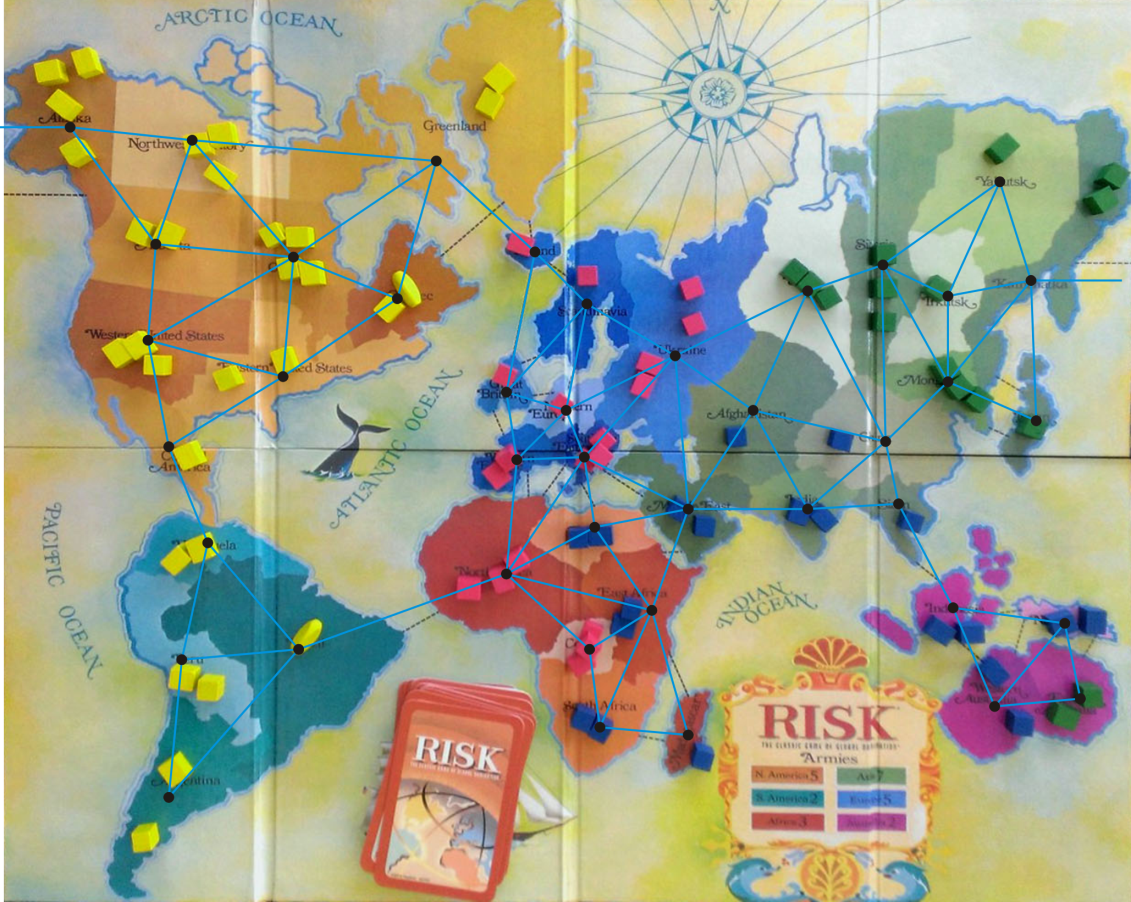 http://thunderbird37.com/tag/parker-brothers/
Example
Consider the game of Risk from Parker Brothers
A game of world domination
The world is divided into 42 connected regions
The regions are vertices and edges indicate adjacent regions
The graph is sufficient to describe the game
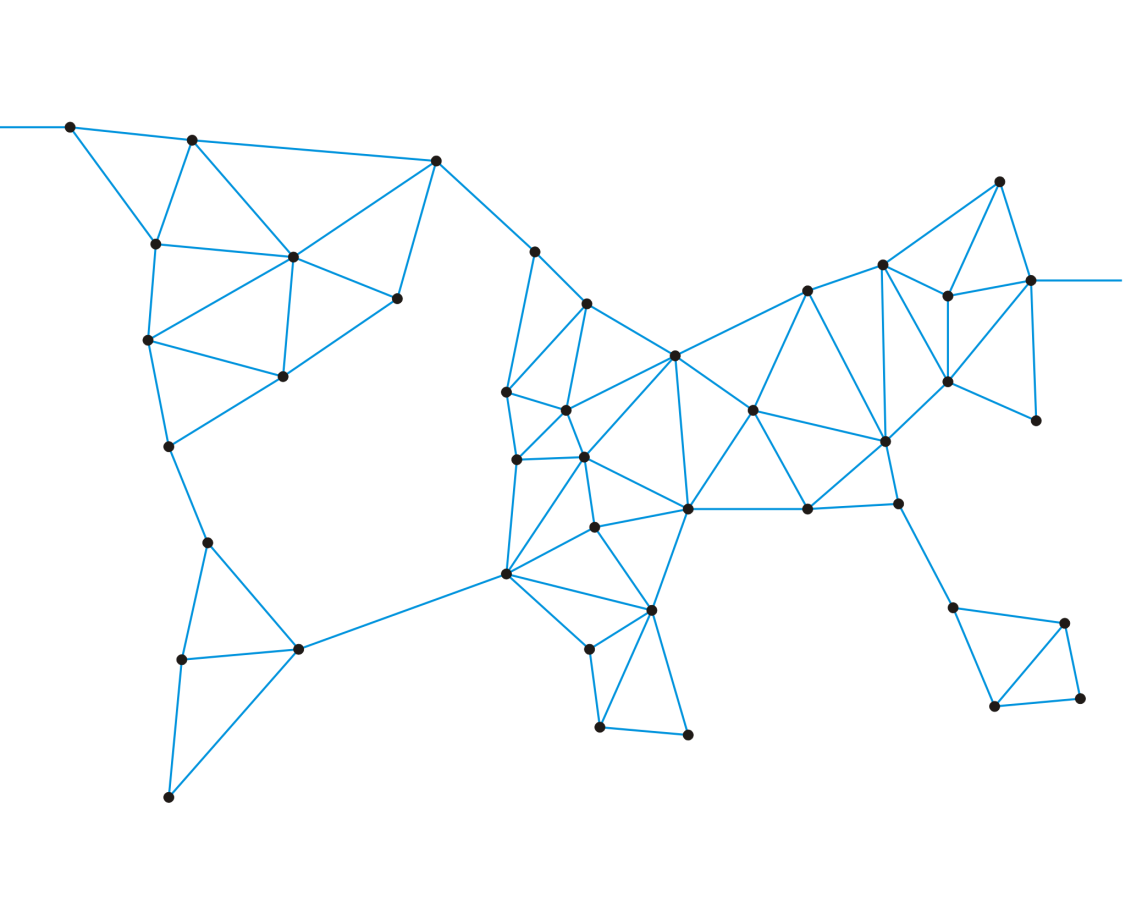 Example
Consider the game of Risk from Parker Brothers
Here is a more abstract representation of the game board
Suddenly, it’s less interesting:  “I’ve conquered the graph!”
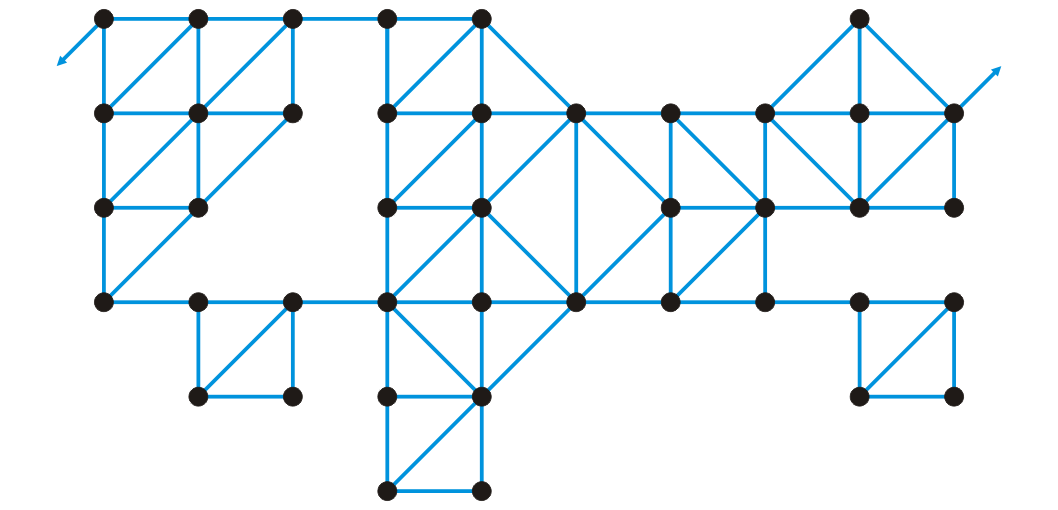 Example
We’ll focus on Asia
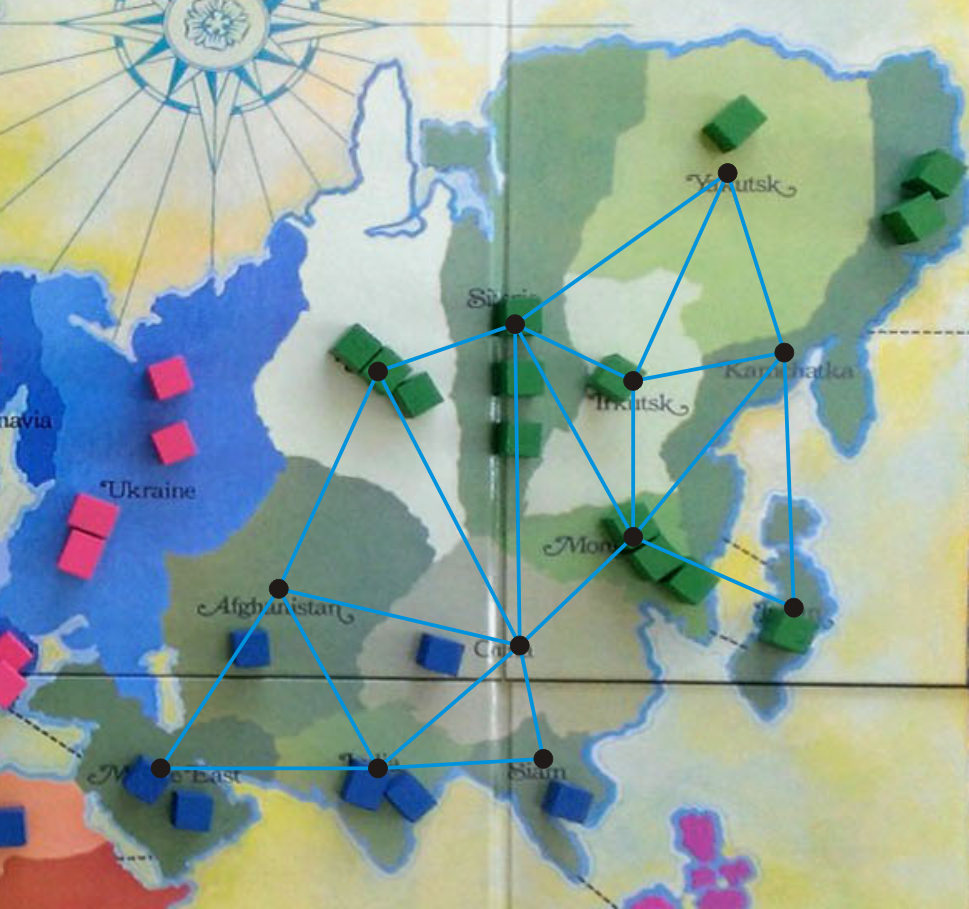 http://thunderbird37.com/tag/parker-brothers/
Example
Here is our abstract representation
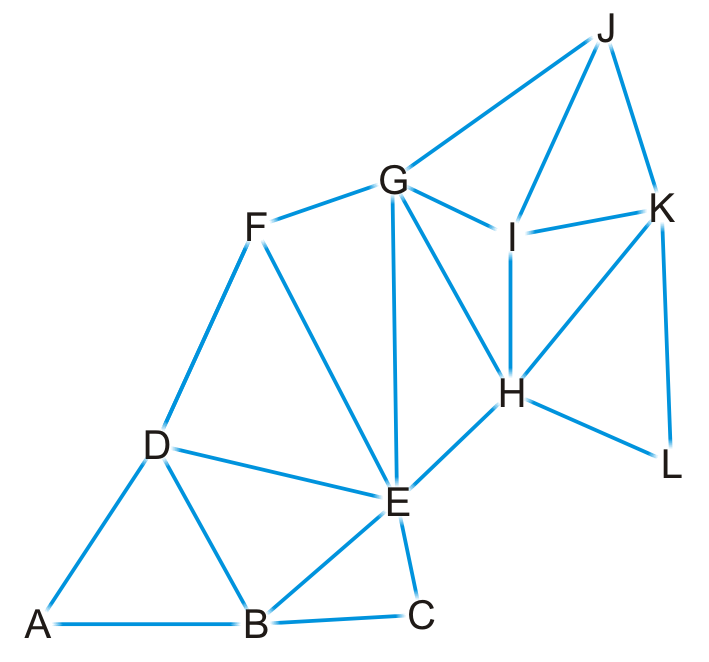 Example
Let us give a weight to each of the edges
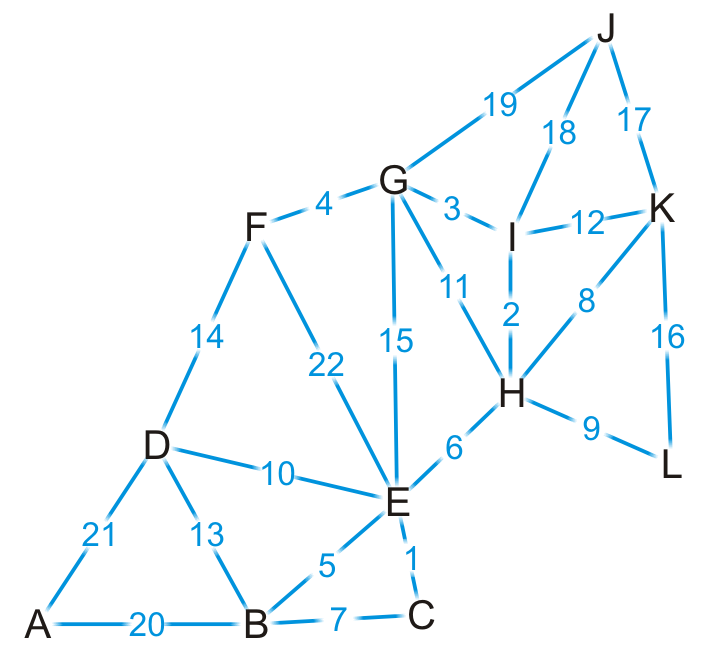 Example
{C, E}
{H, I}
{G, I}
{F, G}
{B, E}
{E, H}
{B, C}
{H, K}
{H, L}
{D, E}
{G, H}
{I, K}
{B, D}
{D, F}
{E, G}
{K, L}
{J, K}
{J, I}
{J, G}
{A, B}
{A, D}
{E, F}
First, we sort the edges based on weight
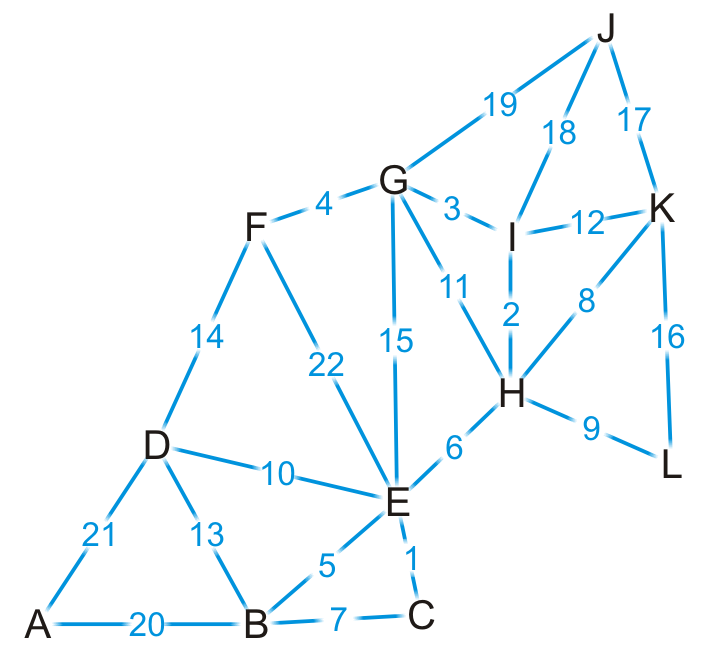 Example
{C, E}
{H, I}
{G, I}
{F, G}
{B, E}
{E, H}
{B, C}
{H, K}
{H, L}
{D, E}
{G, H}
{I, K}
{B, D}
{D, F}
{E, G}
{K, L}
{J, K}
{J, I}
{J, G}
{A, B}
{A, D}
{E, F}
We start by adding edge {C, E}
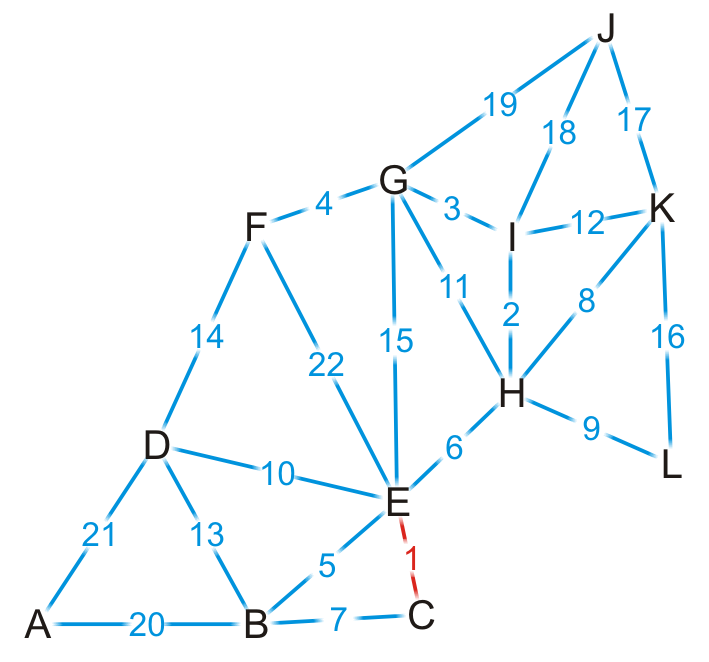 Example
{C, E}
{H, I}
{G, I}
{F, G}
{B, E}
{E, H}
{B, C}
{H, K}
{H, L}
{D, E}
{G, H}
{I, K}
{B, D}
{D, F}
{E, G}
{K, L}
{J, K}
{J, I}
{J, G}
{A, B}
{A, D}
{E, F}
We add edge {H, I}
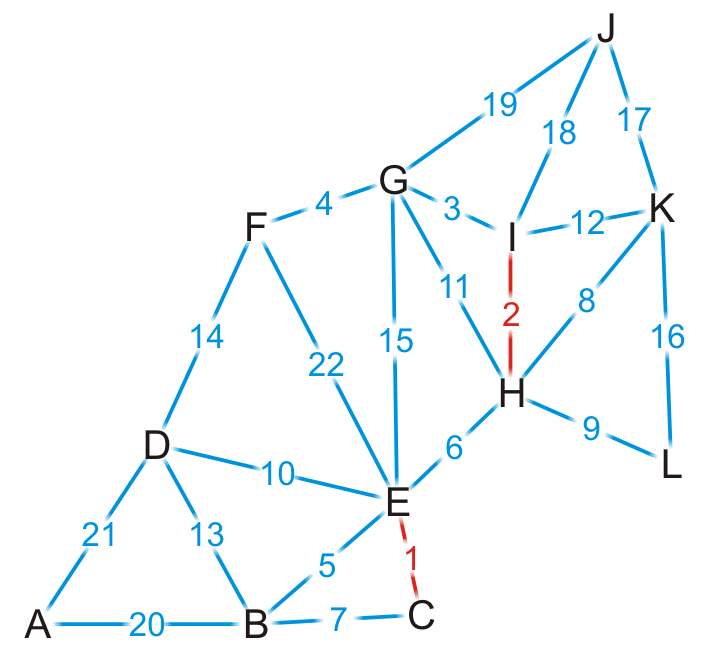 Example
{C, E}
{H, I}
{G, I}
{F, G}
{B, E}
{E, H}
{B, C}
{H, K}
{H, L}
{D, E}
{G, H}
{I, K}
{B, D}
{D, F}
{E, G}
{K, L}
{J, K}
{J, I}
{J, G}
{A, B}
{A, D}
{E, F}
We add edge {G, I}
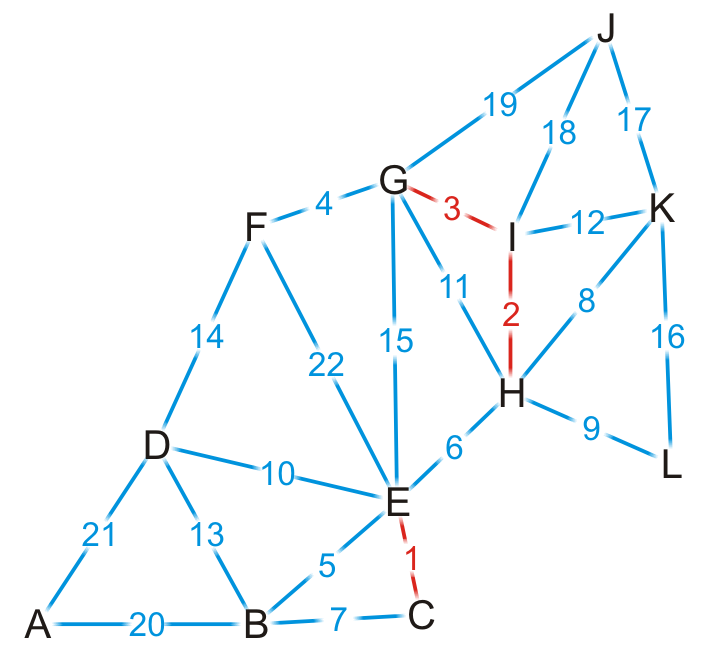 Example
{C, E}
{H, I}
{G, I}
{F, G}
{B, E}
{E, H}
{B, C}
{H, K}
{H, L}
{D, E}
{G, H}
{I, K}
{B, D}
{D, F}
{E, G}
{K, L}
{J, K}
{J, I}
{J, G}
{A, B}
{A, D}
{E, F}
We add edge {F, G}
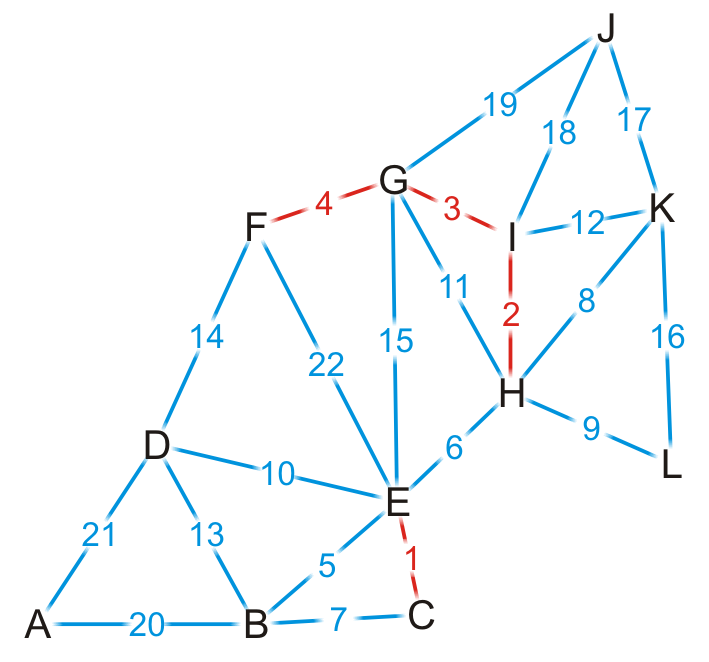 Example
{C, E}
{H, I}
{G, I}
{F, G}
{B, E}
{E, H}
{B, C}
{H, K}
{H, L}
{D, E}
{G, H}
{I, K}
{B, D}
{D, F}
{E, G}
{K, L}
{J, K}
{J, I}
{J, G}
{A, B}
{A, D}
{E, F}
We add edge {B, E}
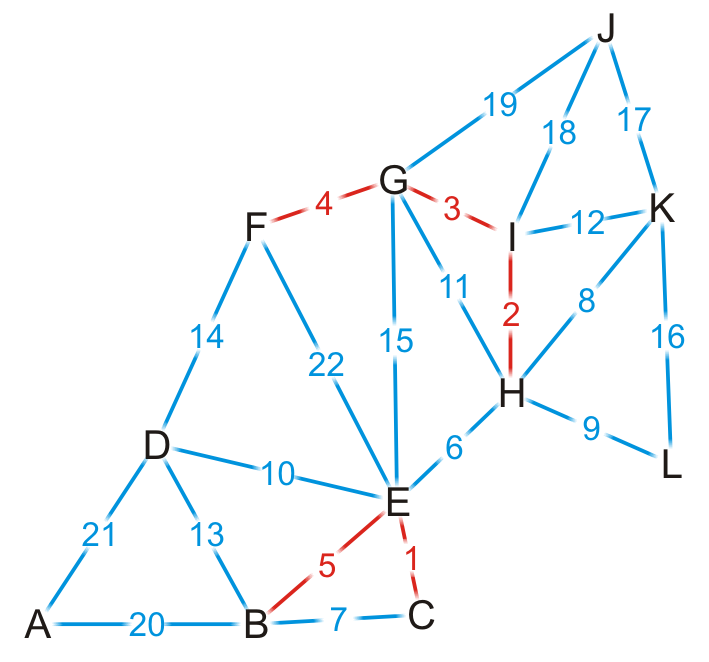 Example
{C, E}
{H, I}
{G, I}
{F, G}
{B, E}
{E, H}
{B, C}
{H, K}
{H, L}
{D, E}
{G, H}
{I, K}
{B, D}
{D, F}
{E, G}
{K, L}
{J, K}
{J, I}
{J, G}
{A, B}
{A, D}
{E, F}
We add edge {E, H}
This coalesces the two spanning sub-trees into one
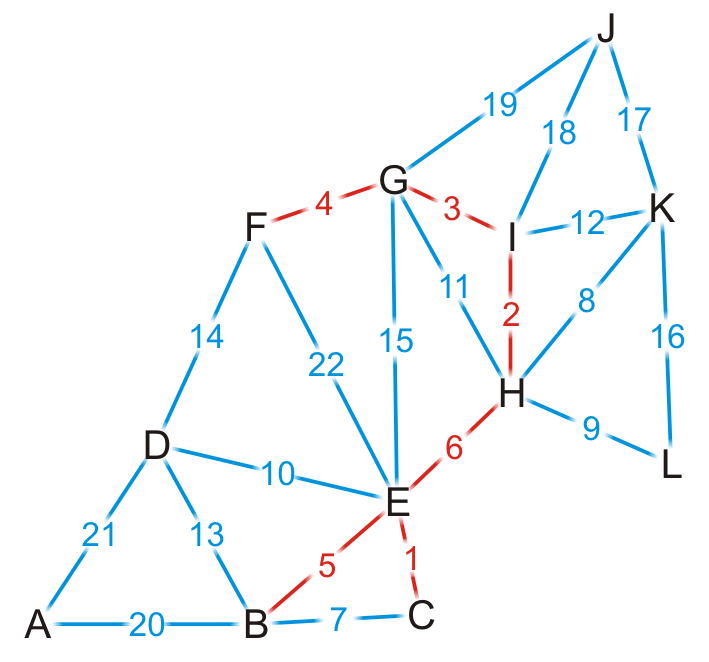 Example
{C, E}
{H, I}
{G, I}
{F, G}
{B, E}
{E, H}
{B, C}
{H, K}
{H, L}
{D, E}
{G, H}
{I, K}
{B, D}
{D, F}
{E, G}
{K, L}
{J, K}
{J, I}
{J, G}
{A, B}
{A, D}
{E, F}
We try adding {B, C}, but it creates a cycle
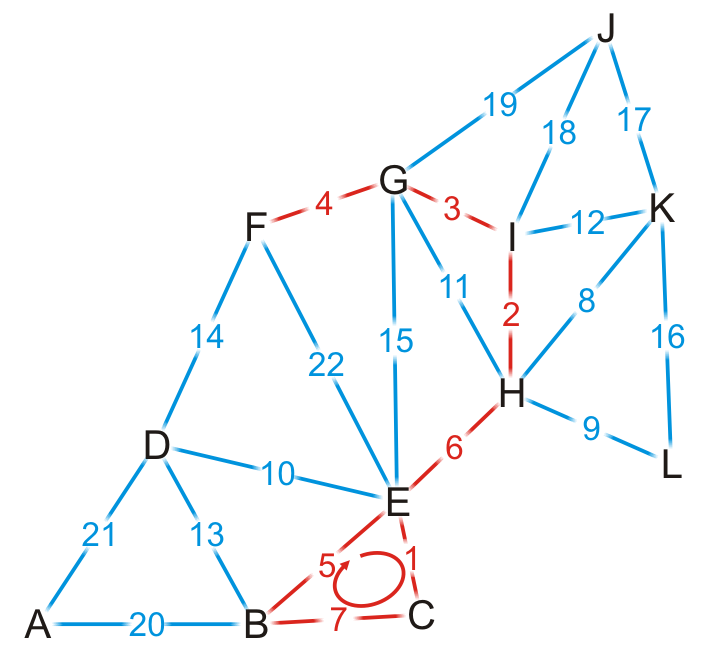 Example
{C, E}
{H, I}
{G, I}
{F, G}
{B, E}
{E, H}
{B, C}
{H, K}
{H, L}
{D, E}
{G, H}
{I, K}
{B, D}
{D, F}
{E, G}
{K, L}
{J, K}
{J, I}
{J, G}
{A, B}
{A, D}
{E, F}
We add edge {H, K}
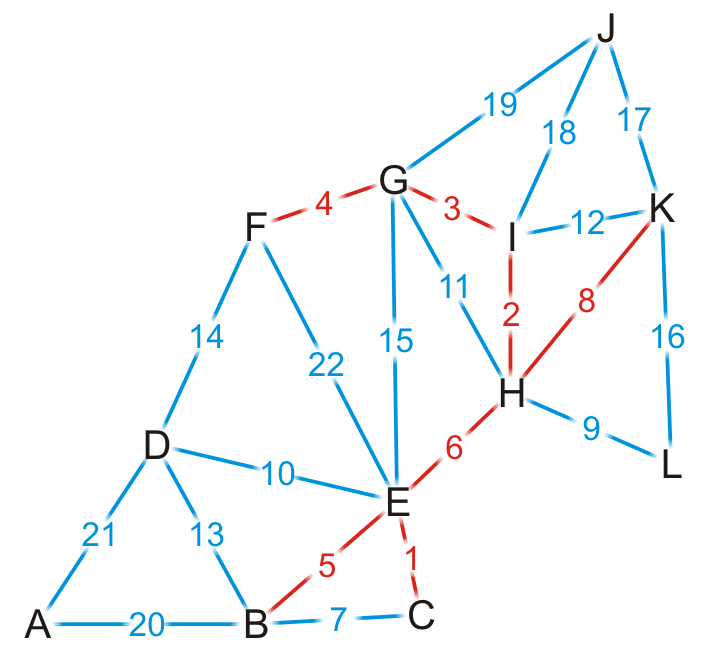 Example
{C, E}
{H, I}
{G, I}
{F, G}
{B, E}
{E, H}
{B, C}
{H, K}
{H, L}
{D, E}
{G, H}
{I, K}
{B, D}
{D, F}
{E, G}
{K, L}
{J, K}
{J, I}
{J, G}
{A, B}
{A, D}
{E, F}
We add edge {H, L}
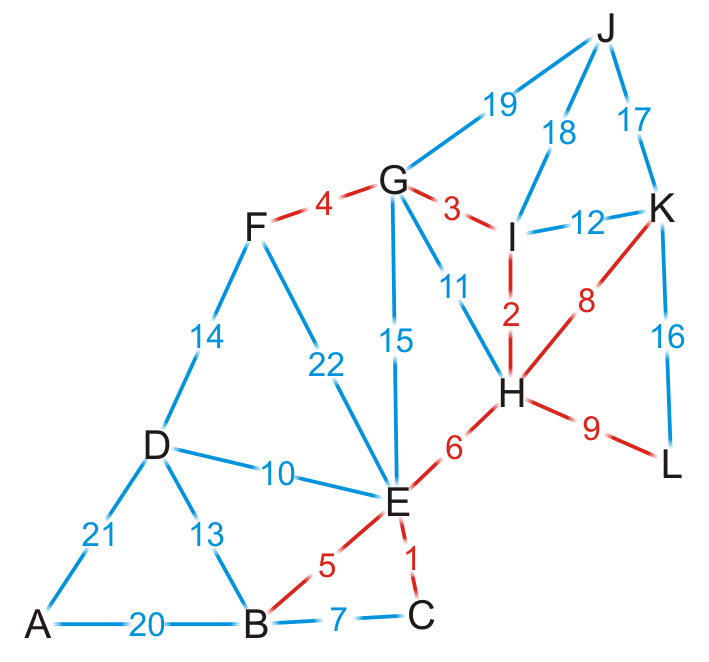 Example
{C, E}
{H, I}
{G, I}
{F, G}
{B, E}
{E, H}
{B, C}
{H, K}
{H, L}
{D, E}
{G, H}
{I, K}
{B, D}
{D, F}
{E, G}
{K, L}
{J, K}
{J, I}
{J, G}
{A, B}
{A, D}
{E, F}
We add edge {D, E}
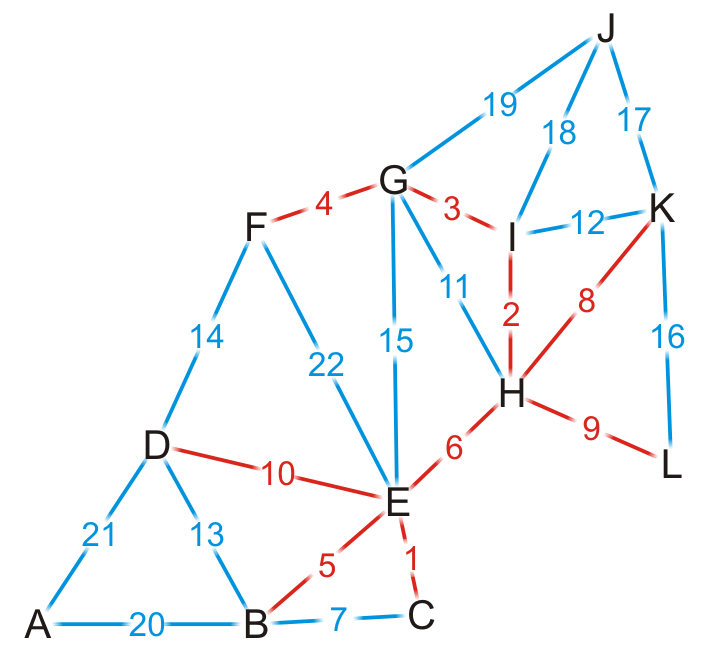 Example
{C, E}
{H, I}
{G, I}
{F, G}
{B, E}
{E, H}
{B, C}
{H, K}
{H, L}
{D, E}
{G, H}
{I, K}
{B, D}
{D, F}
{E, G}
{K, L}
{J, K}
{J, I}
{J, G}
{A, B}
{A, D}
{E, F}
We try adding {G, H}, but it creates a cycle
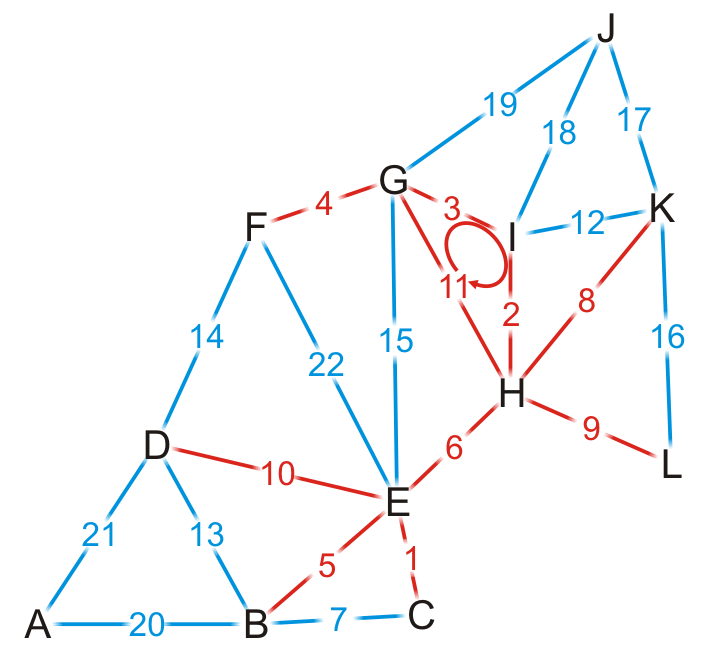 Example
{C, E}
{H, I}
{G, I}
{F, G}
{B, E}
{E, H}
{B, C}
{H, K}
{H, L}
{D, E}
{G, H}
{I, K}
{B, D}
{D, F}
{E, G}
{K, L}
{J, K}
{J, I}
{J, G}
{A, B}
{A, D}
{E, F}
We try adding {I, K}, but it creates a cycle
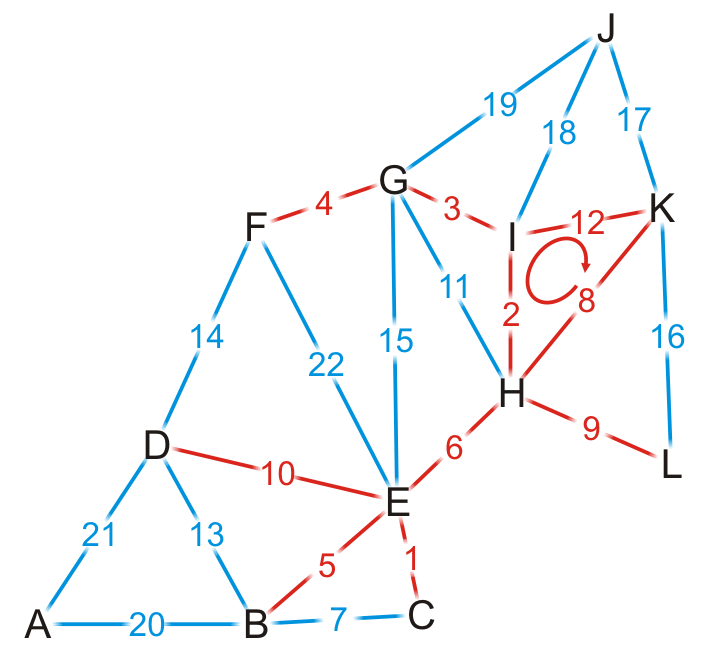 Example
{C, E}
{H, I}
{G, I}
{F, G}
{B, E}
{E, H}
{B, C}
{H, K}
{H, L}
{D, E}
{G, H}
{I, K}
{B, D}
{D, F}
{E, G}
{K, L}
{J, K}
{J, I}
{J, G}
{A, B}
{A, D}
{E, F}
We try adding {B, D}, but it creates a cycle
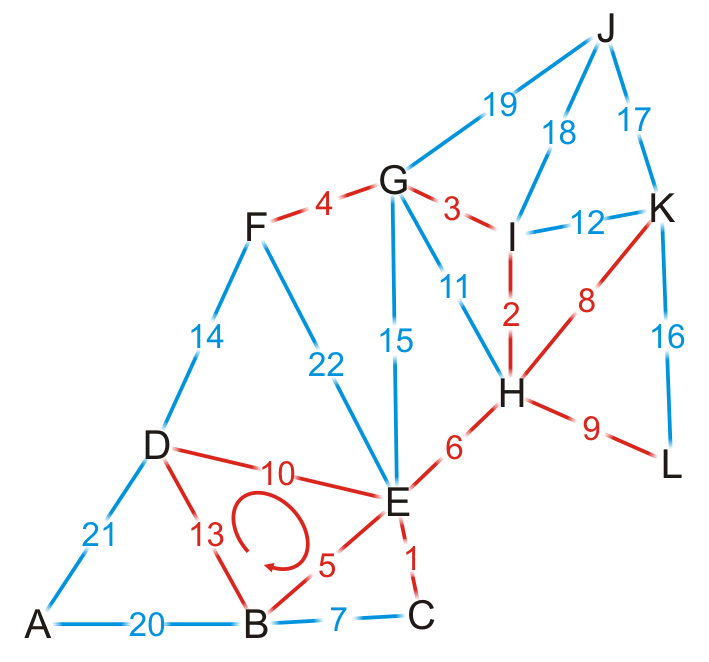 Example
{C, E}
{H, I}
{G, I}
{F, G}
{B, E}
{E, H}
{B, C}
{H, K}
{H, L}
{D, E}
{G, H}
{I, K}
{B, D}
{D, F}
{E, G}
{K, L}
{J, K}
{J, I}
{J, G}
{A, B}
{A, D}
{E, F}
We try adding {D, F}, but it creates a cycle
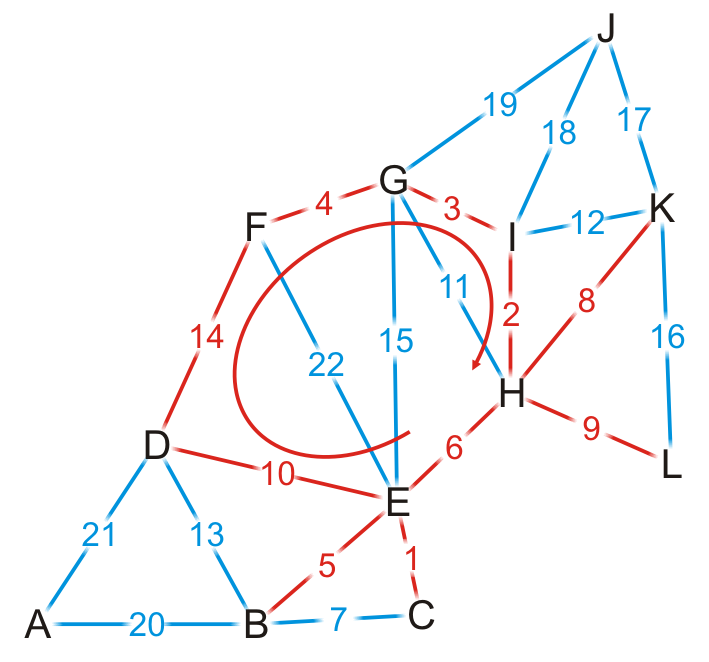 Example
{C, E}
{H, I}
{G, I}
{F, G}
{B, E}
{E, H}
{B, C}
{H, K}
{H, L}
{D, E}
{G, H}
{I, K}
{B, D}
{D, F}
{E, G}
{K, L}
{J, K}
{J, I}
{J, G}
{A, B}
{A, D}
{E, F}
We try adding {E, G}, but it creates a cycle
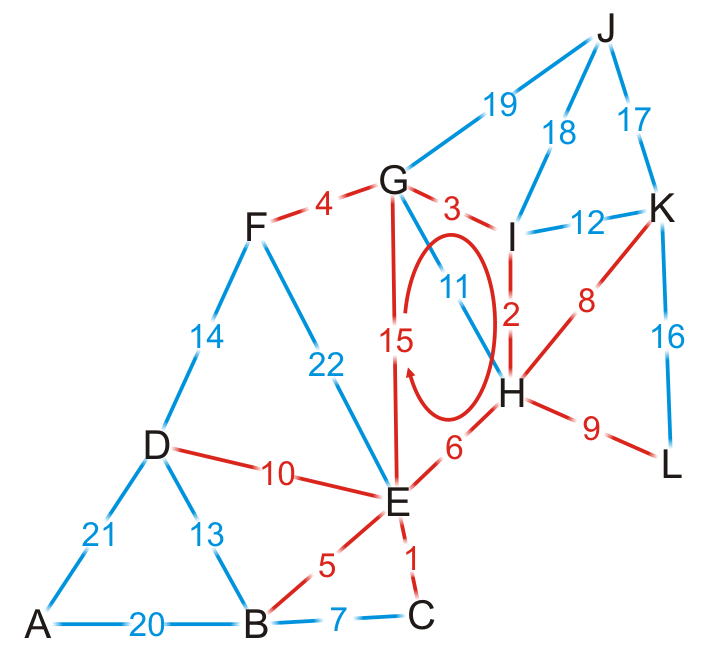 Example
{C, E}
{H, I}
{G, I}
{F, G}
{B, E}
{E, H}
{B, C}
{H, K}
{H, L}
{D, E}
{G, H}
{I, K}
{B, D}
{D, F}
{E, G}
{K, L}
{J, K}
{J, I}
{J, G}
{A, B}
{A, D}
{E, F}
By observation, we can still add edges {J, K} and {A, B}
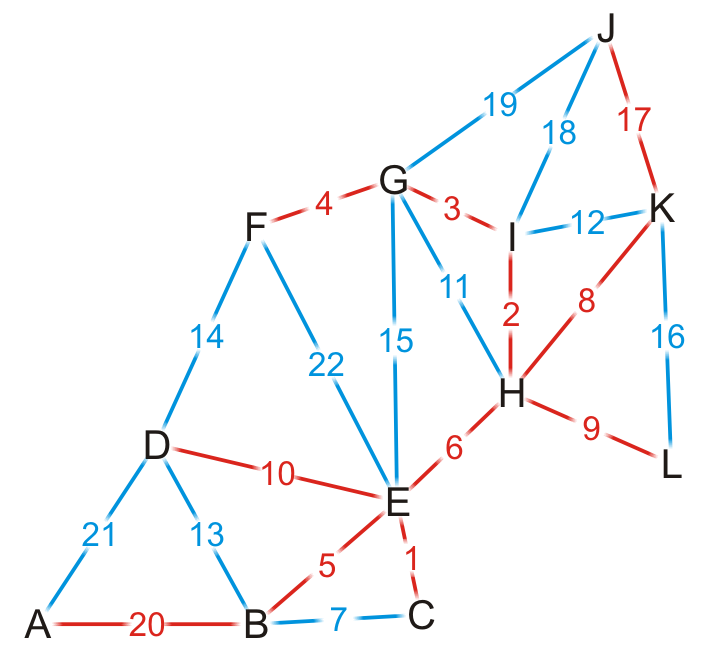 Example
{C, E}
{H, I}
{G, I}
{F, G}
{B, E}
{E, H}
{B, C}
{H, K}
{H, L}
{D, E}
{G, H}
{I, K}
{B, D}
{D, F}
{E, G}
{K, L}
{J, K}
{J, I}
{J, G}
{A, B}
{A, D}
{E, F}
Having added {A, B}, we now have 11 edges
We terminate the loop
We have our minimum spanning tree
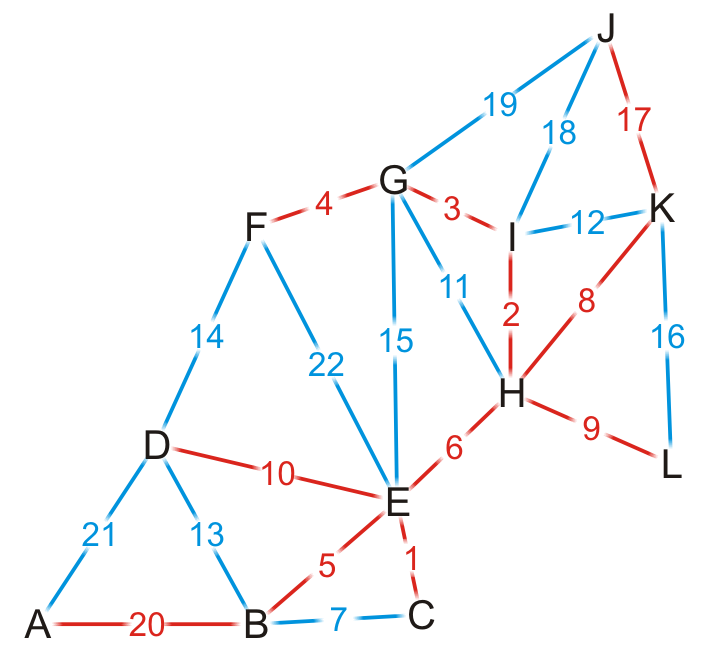 Analysis
Implementation
We would store the edges and their weights in an array
We would sort the edges using either quicksort or some distribution sort
To determine if a cycle is created, we could perform a traversal
A run-time of O(|V|) 
Consequently, the run-time would be O(|E| ln(|E|) + |E|·|V|)
However, |E| = O(|V|2), so ln(E) = O(ln(|V|2)) = O(2 ln(|V|)) = O(ln(|V|))
Consequently, the run-time would be O(|E| ln(|V|) + |E||V|) = O(|E|·|V|)

	The critical operation is determining if two vertices are connected
Analysis
Instead, we could use disjoint sets
Consider edges in the same connected sub-graph as forming a set
{B, C, E}, {F, G, H, I}
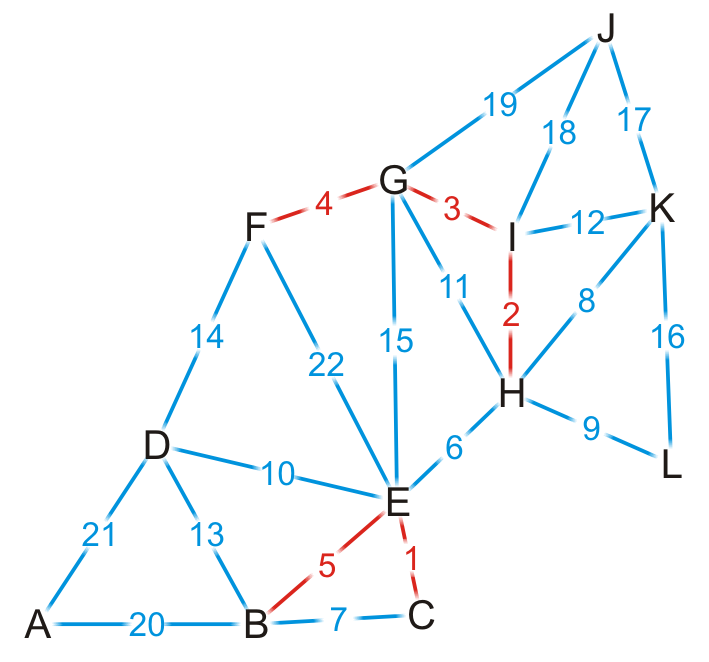 Analysis
Instead, we could use disjoint sets
Consider edges in the same connected sub-graph as forming a set
If the vertices of the next edge are in different sets, take the union of the two sets
Add edge (E, H)?
{B, C, E}, {F, G, H, I}
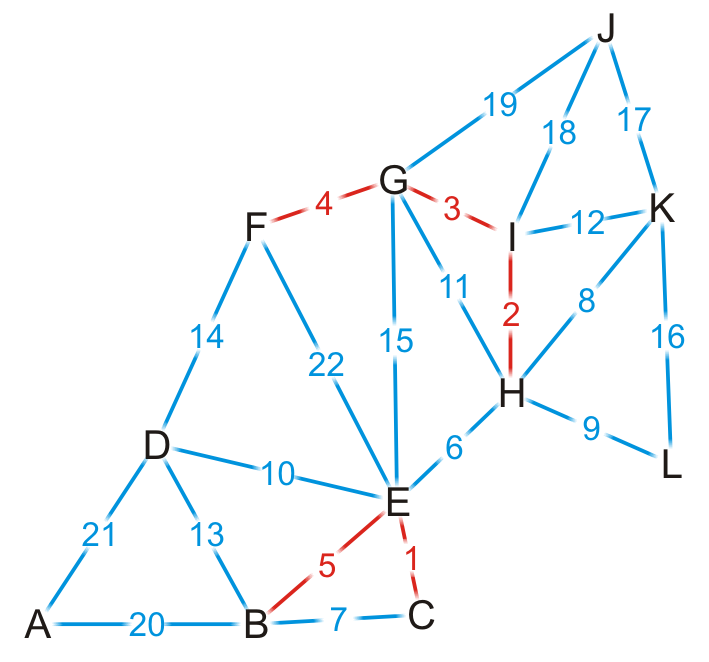 Analysis
Instead, we could use disjoint sets
Consider edges in the same connected sub-graph as forming a set
If the vertices of the next edge are in different sets, take the union of the two sets
Add edge (E, H)?
{B, C, E}, {F, G, H, I}
{B, C, E, F, G, H, I}
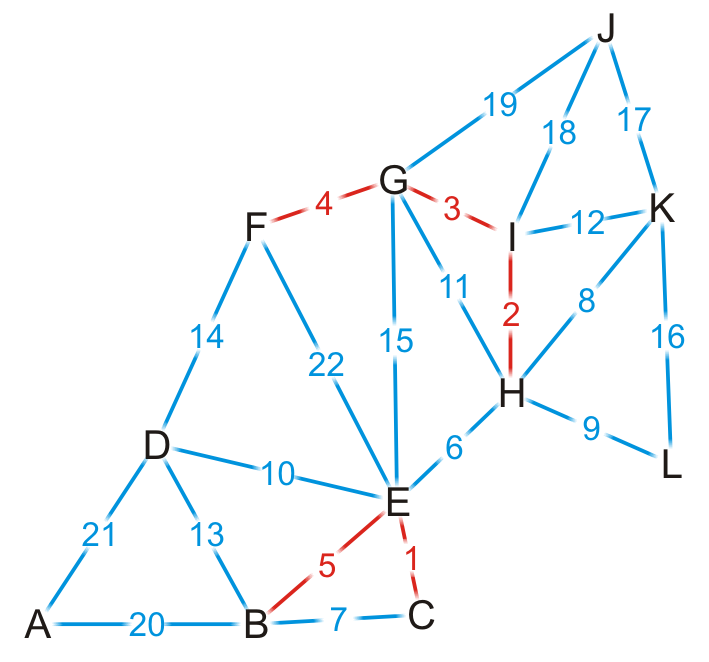 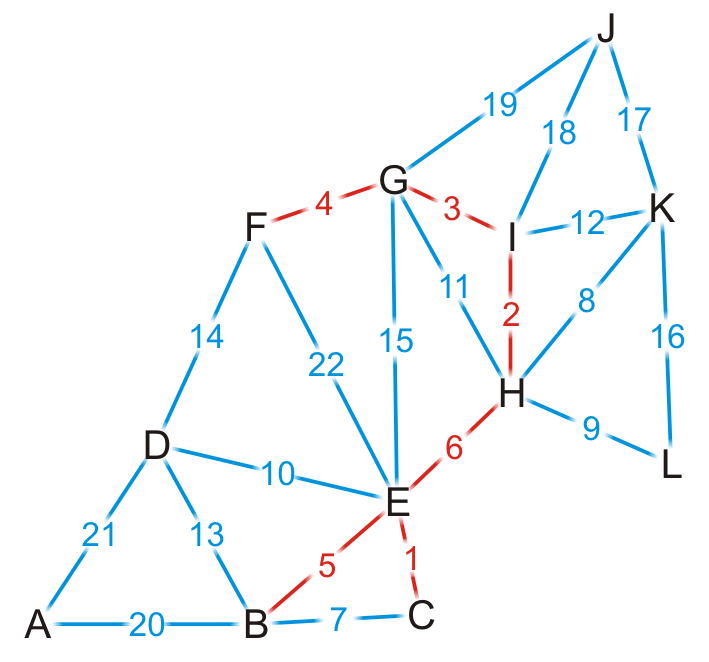 Analysis
Instead, we could use disjoint sets
Consider edges in the same connected sub-graph as forming a set
If the vertices of the next edge are in different sets, take the union of the two sets
Do not add an edge if both vertices are in the same set
Add edge (E, H)?
{B, C, E}, {F, G, H, I}
{B, C, E, F, G, H, I}
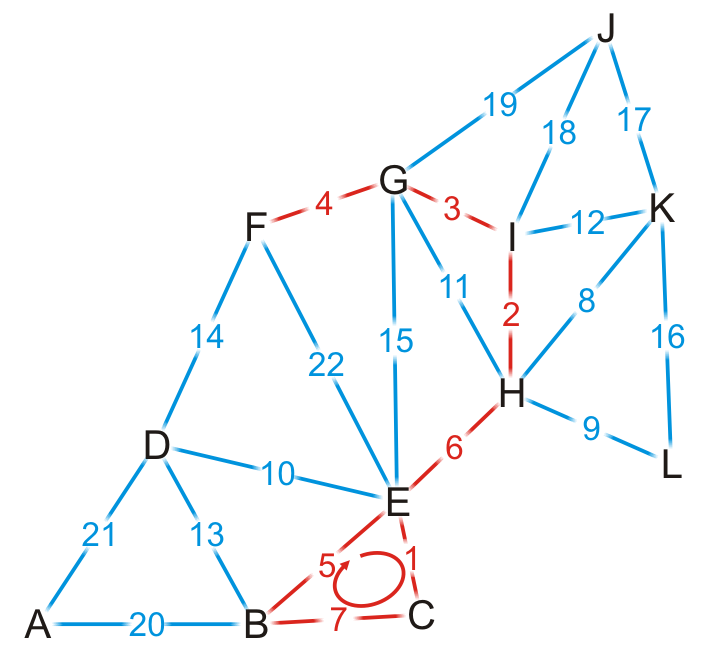 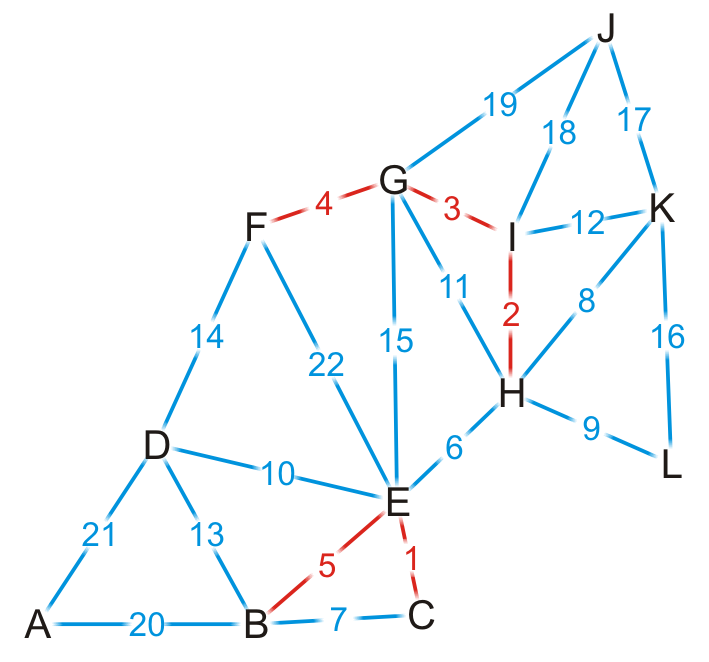 Analysis
The disjoint set data structure has the following average run-times:
Checking if two vertices are in the same set is Q(a(|V|)) 
Taking the union of two disjoint sets is Q(a(|V|)) 
For all possible sizes of |V|, a(|V|) = Q(1)
Analysis
Thus, checking and building the minimum spanning tree is now O(|E|)

	The dominant time is now the time required to sort the edges:
Using quicksort, the run-time is O(|E| ln(|E|)) = O(|E| ln(|V|))
If there is an efficient Q(|E|) sorting algorithm, the run-time is then Q(|E|)
Example
Going through the example again with disjoint sets
Example
{C, E}
{H, I}
{G, I}
{F, G}
{B, E}
{E, H}
{B, C}
{H, K}
{H, L}
{D, E}
{G, H}
{I, K}
{B, D}
{D, F}
{E, G}
{K, L}
{J, K}
{J, I}
{J, G}
{A, B}
{A, D}
{E, F}
We start with twelve singletons
{A}, {B}, {C}, {D}, {E}, {F}, {G}, {H}, {I}, {J}, {K}, {L}
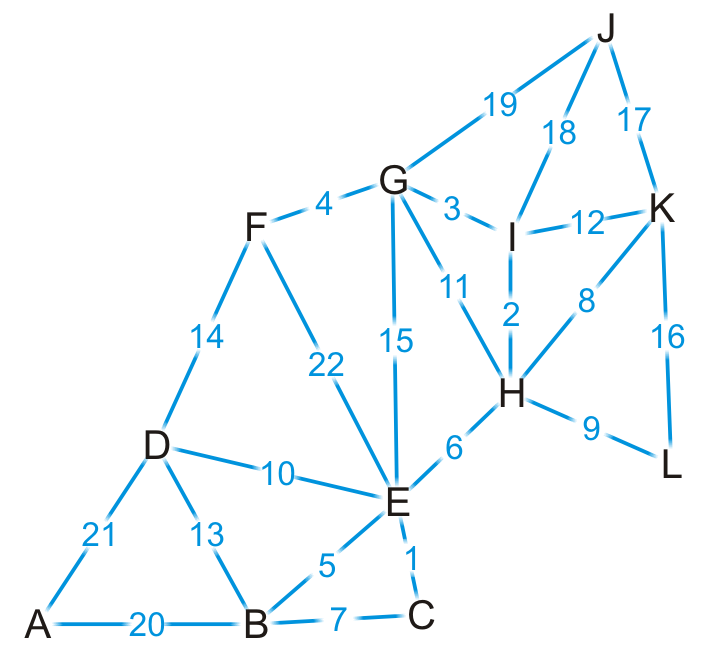 Example
{C, E}
{H, I}
{G, I}
{F, G}
{B, E}
{E, H}
{B, C}
{H, K}
{H, L}
{D, E}
{G, H}
{I, K}
{B, D}
{D, F}
{E, G}
{K, L}
{J, K}
{J, I}
{J, G}
{A, B}
{A, D}
{E, F}
We start by adding edge {C, E}
{A}, {B}, {C, E}, {D}, {F}, {G}, {H}, {I}, {J}, {K}, {L}
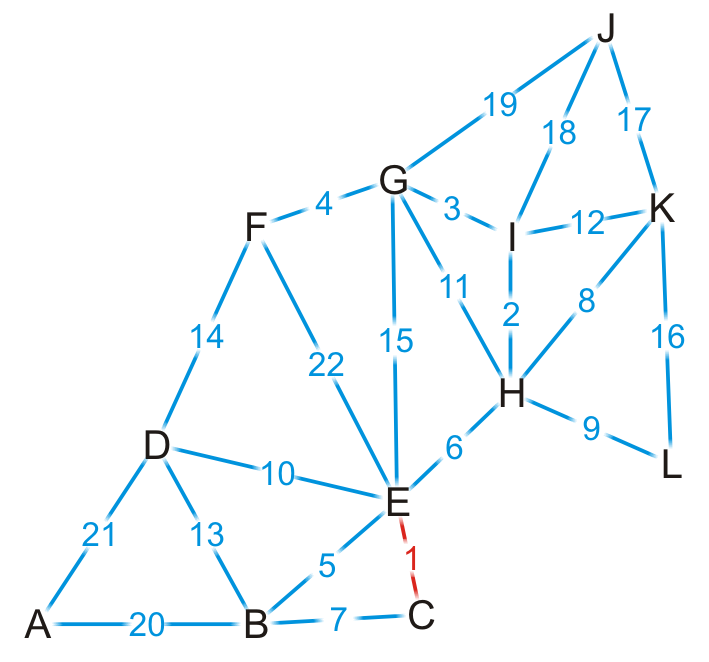 Example
{C, E}
{H, I}
{G, I}
{F, G}
{B, E}
{E, H}
{B, C}
{H, K}
{H, L}
{D, E}
{G, H}
{I, K}
{B, D}
{D, F}
{E, G}
{K, L}
{J, K}
{J, I}
{J, G}
{A, B}
{A, D}
{E, F}
We add edge {H, I}
{A}, {B}, {C, E}, {D}, {F}, {G}, {H, I}, {J}, {K}, {L}
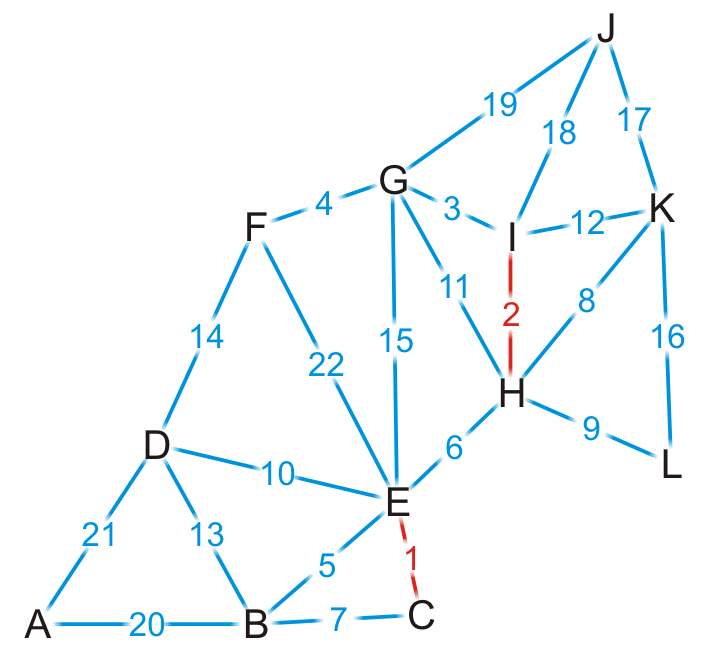 Example
{C, E}
{H, I}
{G, I}
{F, G}
{B, E}
{E, H}
{B, C}
{H, K}
{H, L}
{D, E}
{G, H}
{I, K}
{B, D}
{D, F}
{E, G}
{K, L}
{J, K}
{J, I}
{J, G}
{A, B}
{A, D}
{E, F}
Similarly, we add {G, I}, {F, G}, {B, E}
{A}, {B, C, E}, {D}, {F, G, H, I}, {J}, {K}, {L}
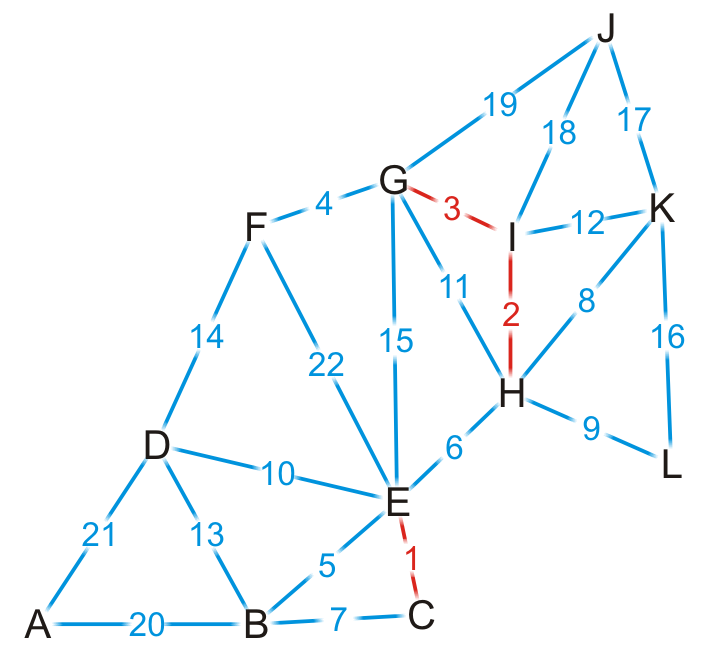 Example
{C, E}
{H, I}
{G, I}
{F, G}
{B, E}
{E, H}
{B, C}
{H, K}
{H, L}
{D, E}
{G, H}
{I, K}
{B, D}
{D, F}
{E, G}
{K, L}
{J, K}
{J, I}
{J, G}
{A, B}
{A, D}
{E, F}
The vertices of {E, H} are in different sets
{A}, {B, C, E}, {D}, {F, G, H, I}, {J}, {K}, {L}
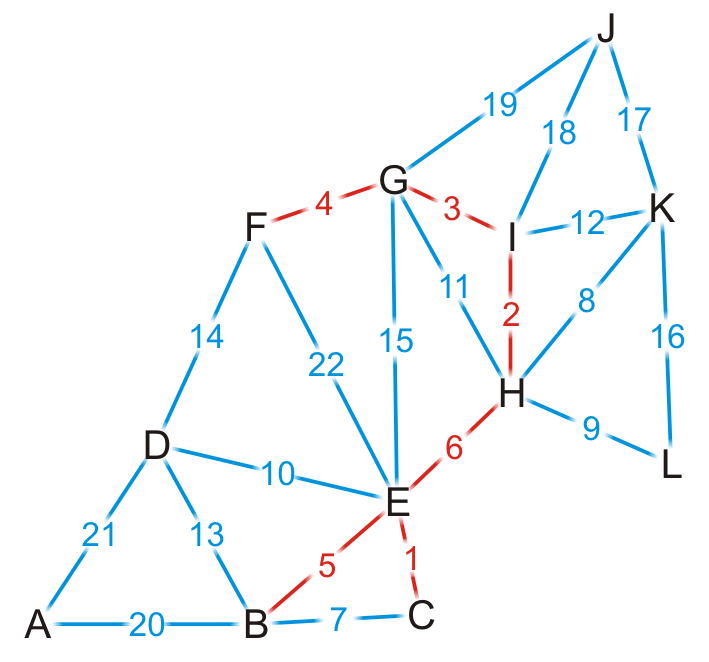 Example
{C, E}
{H, I}
{G, I}
{F, G}
{B, E}
{E, H}
{B, C}
{H, K}
{H, L}
{D, E}
{G, H}
{I, K}
{B, D}
{D, F}
{E, G}
{K, L}
{J, K}
{J, I}
{J, G}
{A, B}
{A, D}
{E, F}
Adding edge {E, H} creates a larger union
{A}, {B, C, E, F, G, H, I}, {D}, {J}, {K}, {L}
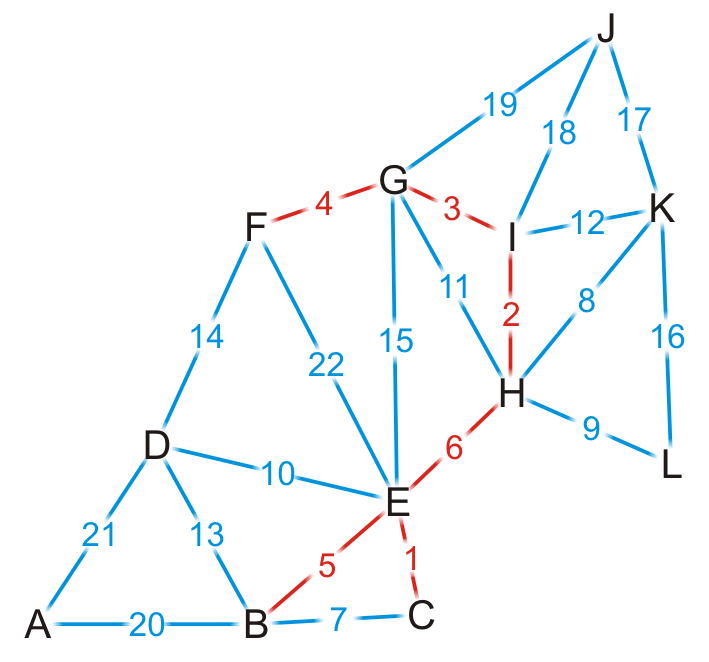 Example
{C, E}
{H, I}
{G, I}
{F, G}
{B, E}
{E, H}
{B, C}
{H, K}
{H, L}
{D, E}
{G, H}
{I, K}
{B, D}
{D, F}
{E, G}
{K, L}
{J, K}
{J, I}
{J, G}
{A, B}
{A, D}
{E, F}
We try adding {B, C}, but it creates a cycle
{A}, {B, C, E, F, G, H, I}, {D}, {J}, {K}, {L}
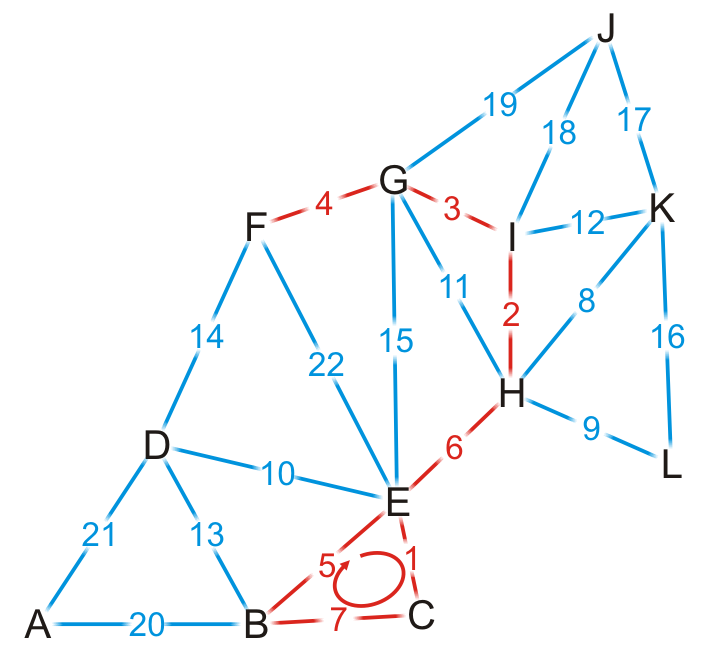 Example
{C, E}
{H, I}
{G, I}
{F, G}
{B, E}
{E, H}
{B, C}
{H, K}
{H, L}
{D, E}
{G, H}
{I, K}
{B, D}
{D, F}
{E, G}
{K, L}
{J, K}
{J, I}
{J, G}
{A, B}
{A, D}
{E, F}
We add edge {H, K}, {H, L} and {D, E}
{A}, {B, C, D, E, F, G, H, I, K, L}, {J}
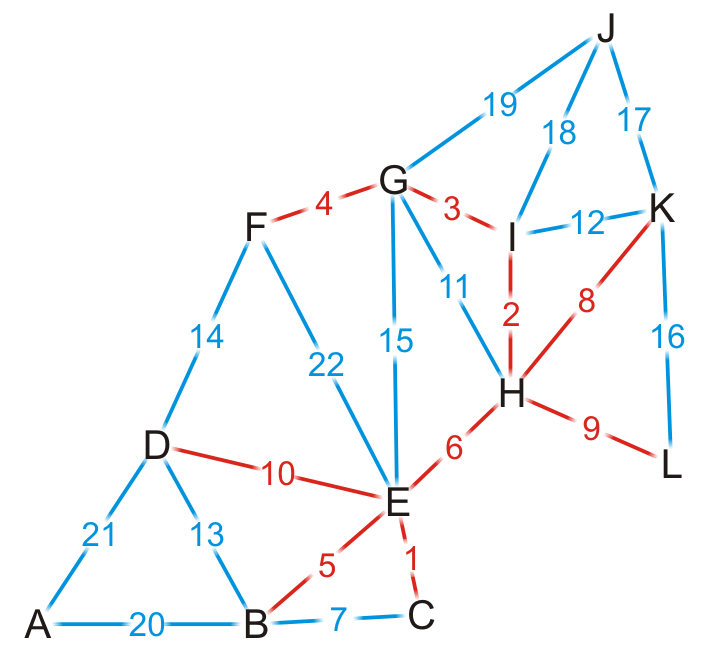 Example
{C, E}
{H, I}
{G, I}
{F, G}
{B, E}
{E, H}
{B, C}
{H, K}
{H, L}
{D, E}
{G, H}
{I, K}
{B, D}
{D, F}
{E, G}
{K, L}
{J, K}
{J, I}
{J, G}
{A, B}
{A, D}
{E, F}
Both G and H are in the same set
{A}, {B, C, D, E, F, G, H, I, K, L}, {J}
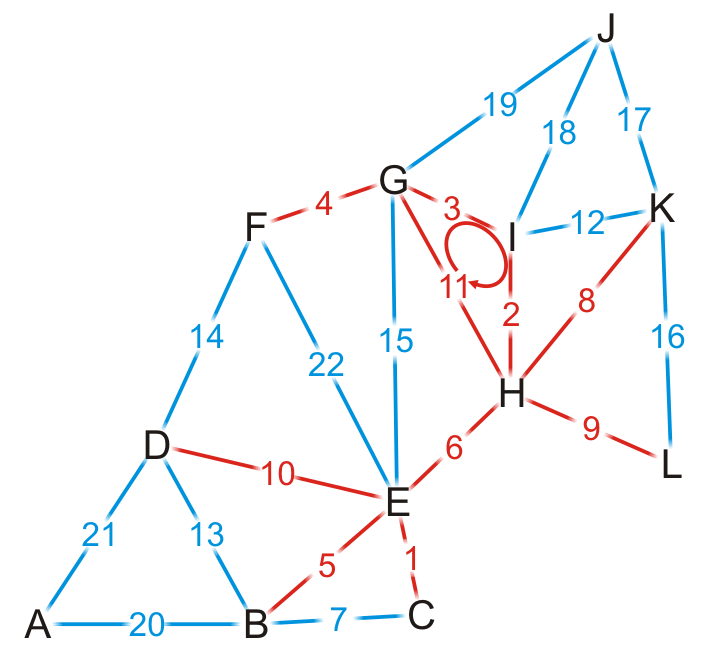 Example
{C, E}
{H, I}
{G, I}
{F, G}
{B, E}
{E, H}
{B, C}
{H, K}
{H, L}
{D, E}
{G, H}
{I, K}
{B, D}
{D, F}
{E, G}
{K, L}
{J, K}
{J, I}
{J, G}
{A, B}
{A, D}
{E, F}
Both {I, K} are in the same set
{A}, {B, C, D, E, F, G, H, I, K, L}, {J}
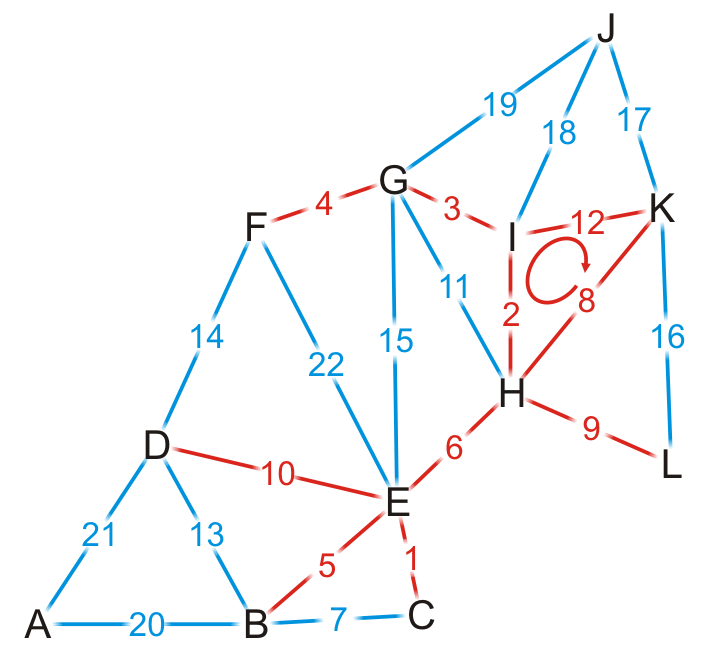 Example
{C, E}
{H, I}
{G, I}
{F, G}
{B, E}
{E, H}
{B, C}
{H, K}
{H, L}
{D, E}
{G, H}
{I, K}
{B, D}
{D, F}
{E, G}
{K, L}
{J, K}
{J, I}
{J, G}
{A, B}
{A, D}
{E, F}
Both {B, D} are in the same set
{A}, {B, C, D, E, F, G, H, I, K, L}, {J}
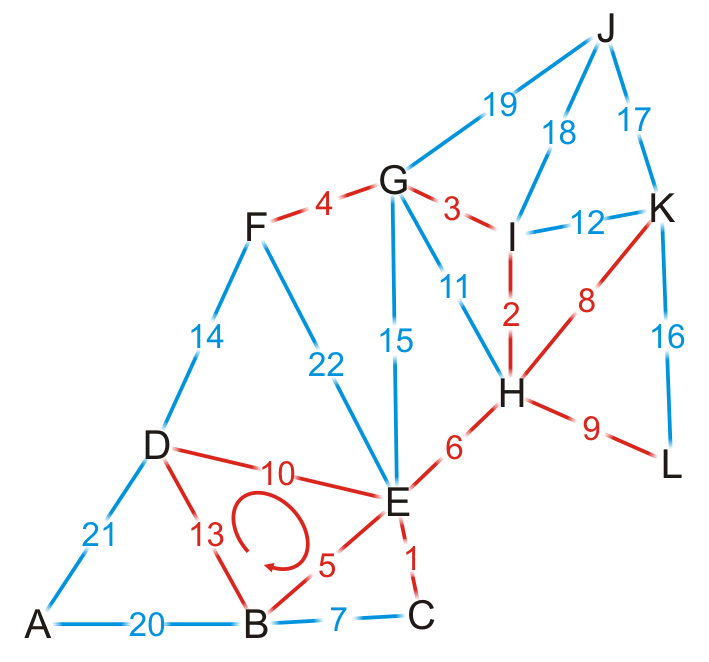 Example
{C, E}
{H, I}
{G, I}
{F, G}
{B, E}
{E, H}
{B, C}
{H, K}
{H, L}
{D, E}
{G, H}
{I, K}
{B, D}
{D, F}
{E, G}
{K, L}
{J, K}
{J, I}
{J, G}
{A, B}
{A, D}
{E, F}
Both {D, F} are in the same set
{A}, {B, C, D, E, F, G, H, I, K, L}, {J}
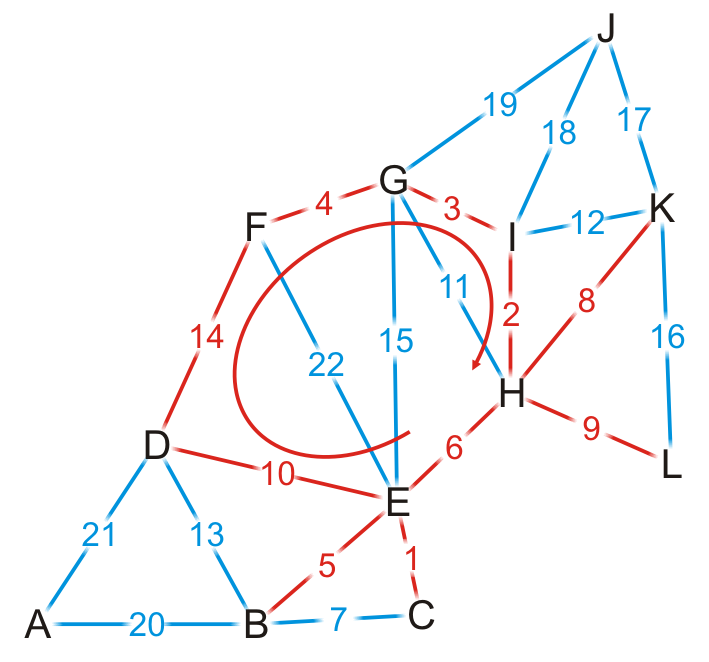 Example
{C, E}
{H, I}
{G, I}
{F, G}
{B, E}
{E, H}
{B, C}
{H, K}
{H, L}
{D, E}
{G, H}
{I, K}
{B, D}
{D, F}
{E, G}
{K, L}
{J, K}
{J, I}
{J, G}
{A, B}
{A, D}
{E, F}
We end when there is only one set, having added (A, B)
{A, B, C, D, E, F, G, H, I, K, L, J}
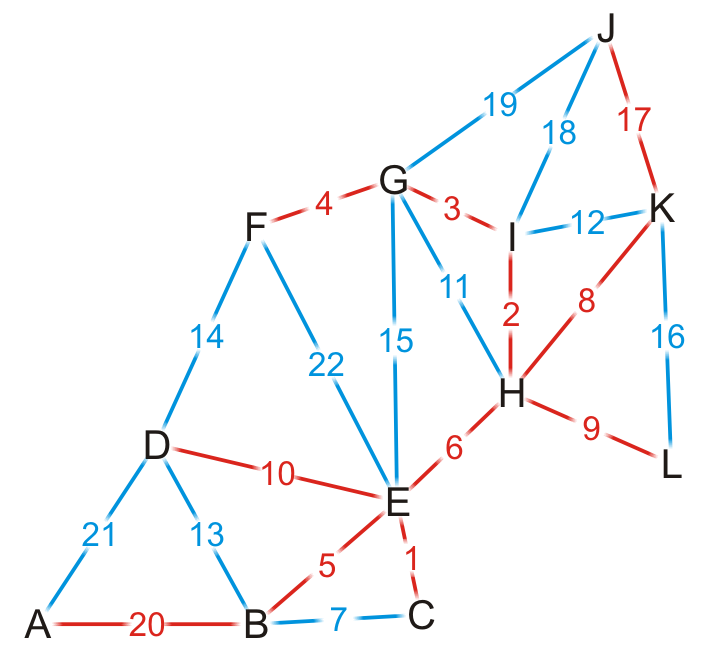 Summary
This topic has covered Kruskal’s algorithm
Sort the edges by weight
Create a disjoint set of the vertices
Begin adding the edges one-by-one checking to ensure no cycles are introduced
The result is a minimum spanning tree
The run time is O(|E| ln(|V|)
References
Wikipedia, http://en.wikipedia.org/wiki/Minimum_spanning_tree
	Wikipedia, http://en.wikipedia.org/wiki/Kruskal’s_algorithm

	These slides are provided for the ECE 250 Algorithms and Data Structures course.  The material in it reflects Douglas W. Harder’s best judgment in light of the information available to him at the time of preparation.  Any reliance on these course slides by any party for any other purpose are the responsibility of such parties.  Douglas W. Harder accepts no responsibility for damages, if any, suffered by any party as a result of decisions made or actions based on these course slides for any other purpose than that for which it was intended.